JOURNAL CLUB
MODERATOR
COL VISHESH VERMA
PRESENTED BY
DR LAKSHMI MOHAN
JR2 MEDICINE
Published in NEJM on June 24, 2023
NON ALCOHOLIC STEATOHEPATITIS
A spectrum in Nonalcoholic Fatty Liver Disease
25% of patients with NAFLD are presumed to have NASH
NASH – heterogenous condition
Can improve to steatosis or normal histology 
Can remain stable for years 
Can progress to cirrhosis
Macrovesicular fat accumulation in more than 5% of hepatocytes is the defining feature of NAFLD
Hepatocyte ballooning, degeneration and lobular inflammation of a mixed inflammatory cell infiltrate – NASH
Fibrosis – perisinusoidal and pericellular (chicken – wire)
Alcohol associated steatosis and steatohepatitis are histologically indistinguishable
Fibro occlusive venous lesions and bile stasis – more in alcohol associated steatohepatitis
Causes of Fatty Liver Disease
ACQUIRED METABOLIC DISORDERS
Diabetes Mellitus
Dyslipidemia 
Obesity 

CYTOTOXIC DRUGS
L- Asparaginase
Azacytidine 
Bleomycin
METALS                                                           SURGICAL PROCEDURES
1.Antimony                                                     1.Biliopancreatic diversion
2.Barium salts                                                 2.Jejunoileal bypass
3.Mercury                                                        3.Extensive small bowel resection

INBORN ERRORS OF METABOLISM              MISCELLANEOUS CONDITIONS
1.Abetalipoproteinemia                                1.IBD
2.Familial hepatosteatosis                            2.Jejunal diverticulosis with SIBO
3.Glycogen storage diseases                         3.TPN
PATHOGENESIS
2 - hit hypothesis (proposed by Day and collegue in 1988)
Dysregulation of fatty acid metabolism leads to steatosis
Associated with several cellular adaptations and altered signalling pathway
Render hepatocytes vulnerable to a second hit
Second hit – environmental or genetic

Hepatocyte necrosis and inflammation

No single mechanism has been identified
Increased accumulation of FFA in hepatocyte

                                           Hepatic steatosis

                                           Lipotoxicity occurs

                                  Promote oxidative and ER stress

                      Hepatocyte apoptosis and stellate cell activation

                                                  Fibrosis
NAFLD ACTIVITY SCORE (NAS)
1. Steatosis (%)                                    3. Lobular Inflammation
 5% – 1                                                          mild - 1
 5-33% – 2                                                    moderate - 2
 33-66 %– 3                                                  severe - 3
2. Ballooning
 None - 0
 Few  - 1
 Many - 2
TOTAL SCORE
0-2    likely not NASH
3-4    intermediate
5-8    likely NASH
NASH CRN FIBROSIS SCORING
STAGE 0 – no fibrosis
STAGE 1 – centrilobular pericellular fibrosis
STAGE 2 – centrilobular and periportal fibrosis
STAGE 3 – bridging fibrosis
STAGE 4 - cirrhosis
PEGOZAFERMIN
Long acting glycopegylated fibroblast growth factor 21 analogue
Inhibits the reduction in Adiponectin, increase in TNFꭤ and FFA levels
Reduces inflammation and fibrosis 
In development for treatment of NASH and severe hypertriglyceridemia
AIM
To study the efficacy and safety of Pegozafermin in treatment of non cirrhotic NASH
METHODS
Multicentric, Phase 2b, randomised, double blind, placebo controlled trial 

STUDY POPULATION
Patients over 61 sites in United States

STUDY PERIOD
12 weeks screening period + 24 weeks treatment period
Patients were enrolled from 28 Sept 2021 to 15 Aug 2022
INCLUSION CRITERIA
Age – 21 -75 years
Biopsy confirmed NASH with fibrosis score F2 or F3 as per NASH CRN system and NAS ≥ 4 with at least 1 in each of steatosis, ballooning degeneration and lobular inflammation. Biopsy done at screening or within 6 months prior to first day of screening
Females of child bearing potential must have a negative serum pregnancy test at screening and negative urine pregnancy test on day 1
All men and women of child bearing potential should use double contraception methods during and upto 30 days after the last dose of drug
Signed informed consent
EXCLUSION CRITERIA

Liver disorder other than NASH
Planned or history of liver transplantation
History or evidence of cirrhosis (fibrosis stage 4) or any clinical features of hepatic decompensation
Uncontrolled hypertension or newly detected HTN (<2 months since diagnosis)
Uncontrolled or newly detected T2DM (<3 months since diagnosis) 
T1 DM
Chronic medical conditions
Unstable cardiovascular or cerebrovascular disease
PRIMARY END POINTS AT WEEK 24


Improvement in fibrosis (reduction by ≥ 1 stage) with no worsening of NASH

NASH resolution (total absence of ballooning and absent or mild inflammation) without worsening of fibrosis
RANDOMIZATION
Patients were randomly assigned to receive placebo once weekly, once in 2 weeks, 15 mg Pegozafermin once weekly, 30 mg once weekly or 44 mg once 2 weekly
Initially randomized in a ratio of 2:1:3:3:3
Later changed to 16:8:6:24:15
Limited randomization to 15 mg group
FIBROSIS IMPROVEMENT WITHOUT WORSENING                           OF NASH
NASH RESOLUTION WITHOUT WORSENING OF FIBROSIS
Fibrosis improvement without worsening of NASH in patients with F4 fibrosis
CRITICAL APPRAISAL
TITLE 
      Is it interesting?       YES

ABSTRACT
      Will the conclusions likely to be useful to you, in your area of clinical practice or research?     YES
      Whether the settings in the material methods are similar to your own settings?                  YES
REFERENCE QUESTION
Is there a clear cut / specific research question?  YES

Was it feasible for the authors to study this question given there with the technical expertise and available facilities?    YES

Does the research question has some element of novelty? YES
GATE Framework Assessment: PECOT
P
PARTICIPANTS : 222
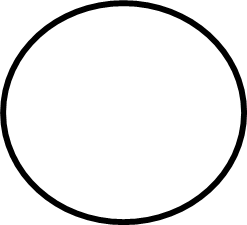 PEGOZAFERMIN : 151
E
C
PLACEBO : 71
PRIMARY ENDPOINT
O
DURATION : 24 WEEKS
T
ASSESSING VALIDITY
The RAMMbo acronym : Assessing study bias
P
Recruitment
Allocation
Maintenance
Measurement of outcome 
Blind or Objective
P
E
C
O
T
E
C
O
T
RAMMbo : Recruitment
Study setting & eligibility criteria well described ? YES                               

Participants  representative  of  eligible ? YES

Prognostic/risk profile appropriate to study question? YES

Randomization process described adequately? YES
RAMMbo: A is for Allocation
222
16:8:6:24:15 ratio for baseline randomization
Randomization
PEGOZAFERMIN- 151                                                PLACEBO - 71
O
RAMMbo
Good Maintenance ? 
Did most participants remain in allocated groups  ?  YES
Participants &/or investigators blind to exposure (and comparison exposure)?  YES                           

Compliance high & similar in EG &CG? YES
Completeness of follow-up high & similar in EG &CG? YES
O
RAMMbo
P
Measurement of outcomes
blind or objective?
EG      CG
Outcome measurements were   OBJECTIVE

Authors reviewed all results        YES
O
T
Recruitment 
Bias: No  bias
P
Allocation : Adequate
E    C
Maintenance: High Retention
Measurement : Right Statistical tools (of outcomes)
O
T
44
LIMITATIONS
Short duration
Lack of racial diversity
CONCLUSION
Pegozafermin treatment for 24 weeks led to improvement in fibrosis with both weekly and every 2 week administration in patients with biopsy confirmed NASH
Once every 2 week administration may increase patient convenience and adherence to treatment
Results of this trial may be informative for dose selection for phase 3 trials involving patients with NASH
THANK YOU